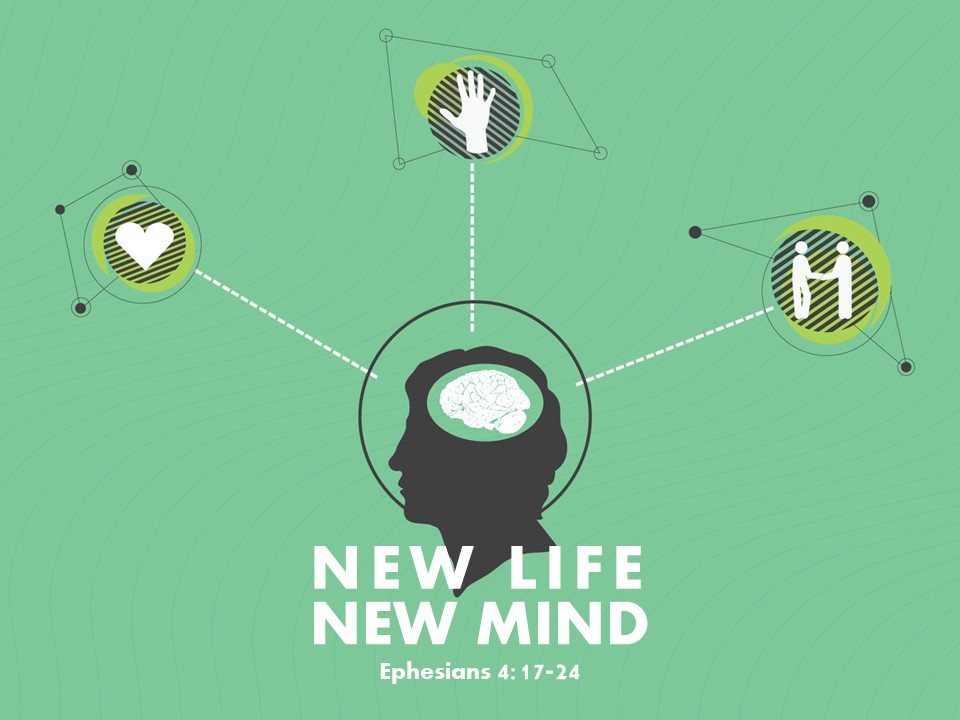 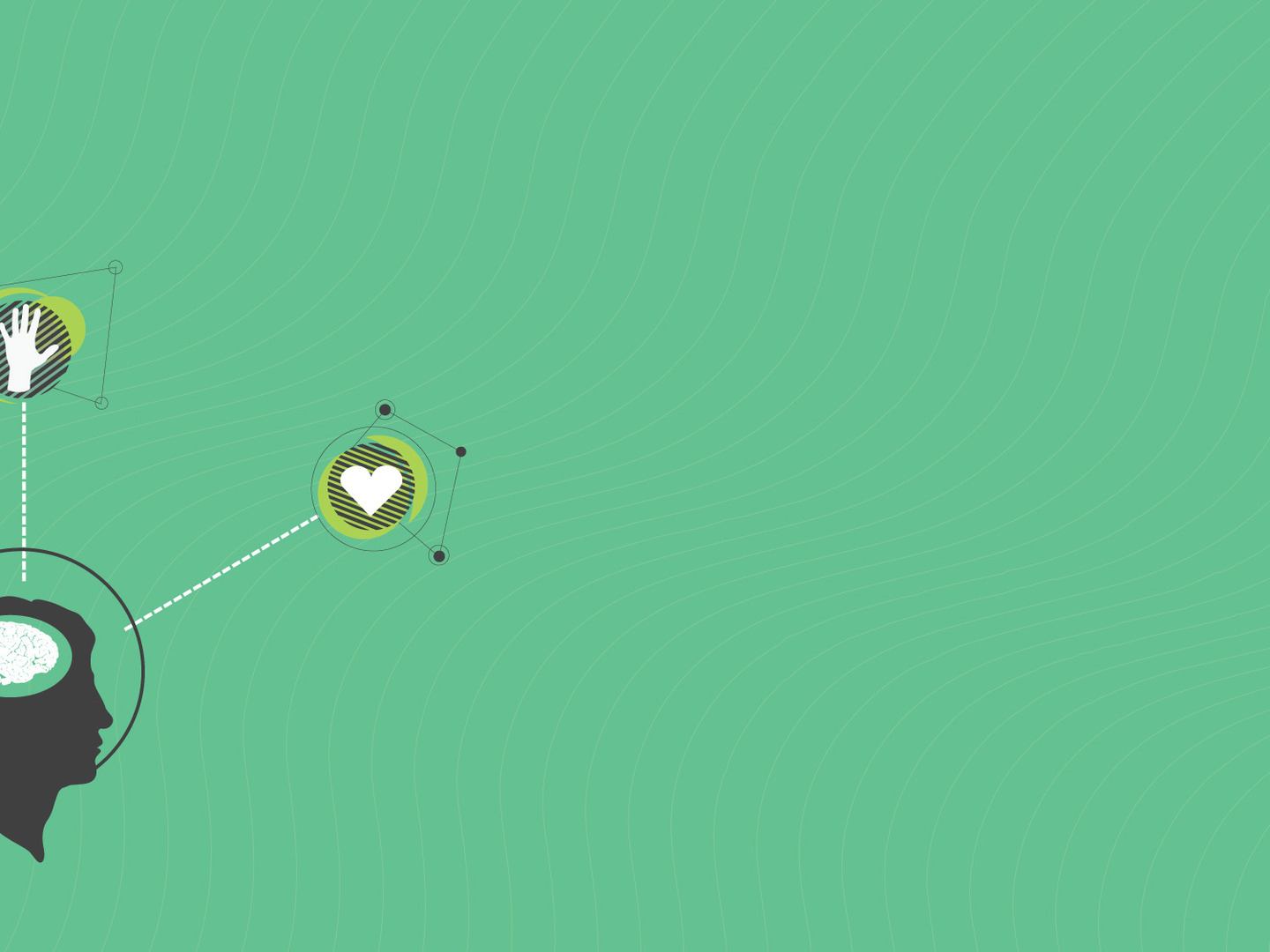 Ephesians 4:1-16 
COLLECTIVE response to Christ’s blessings
Ephesians 4:17ff
INDIVIDUAL response to Christ’s blessings
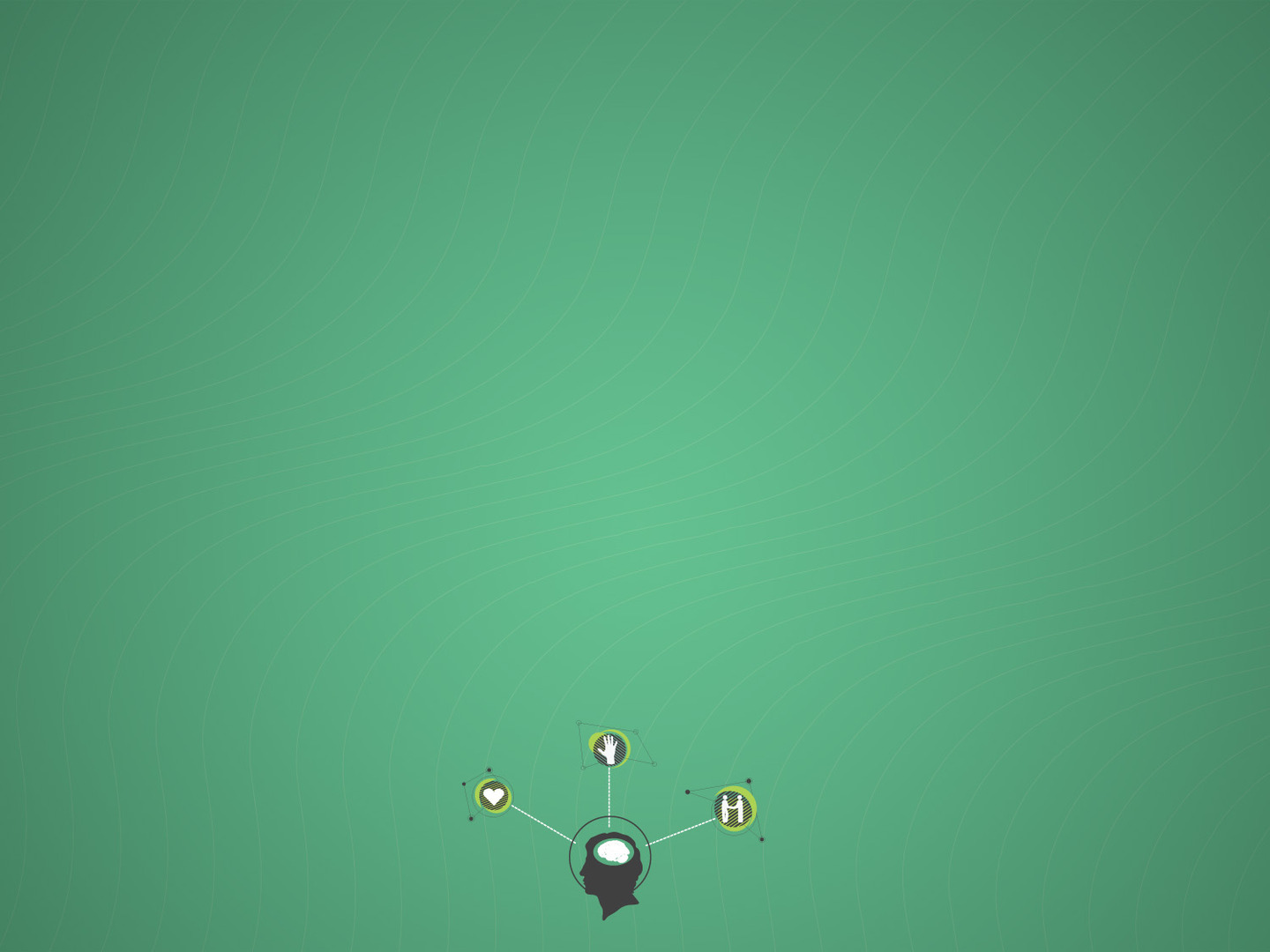 Ephesians 4:22-23

22 to put off your old self, which belongs to your former manner of life and is corrupt through deceitful desires, 23 and to be renewed in the spirit of your minds,
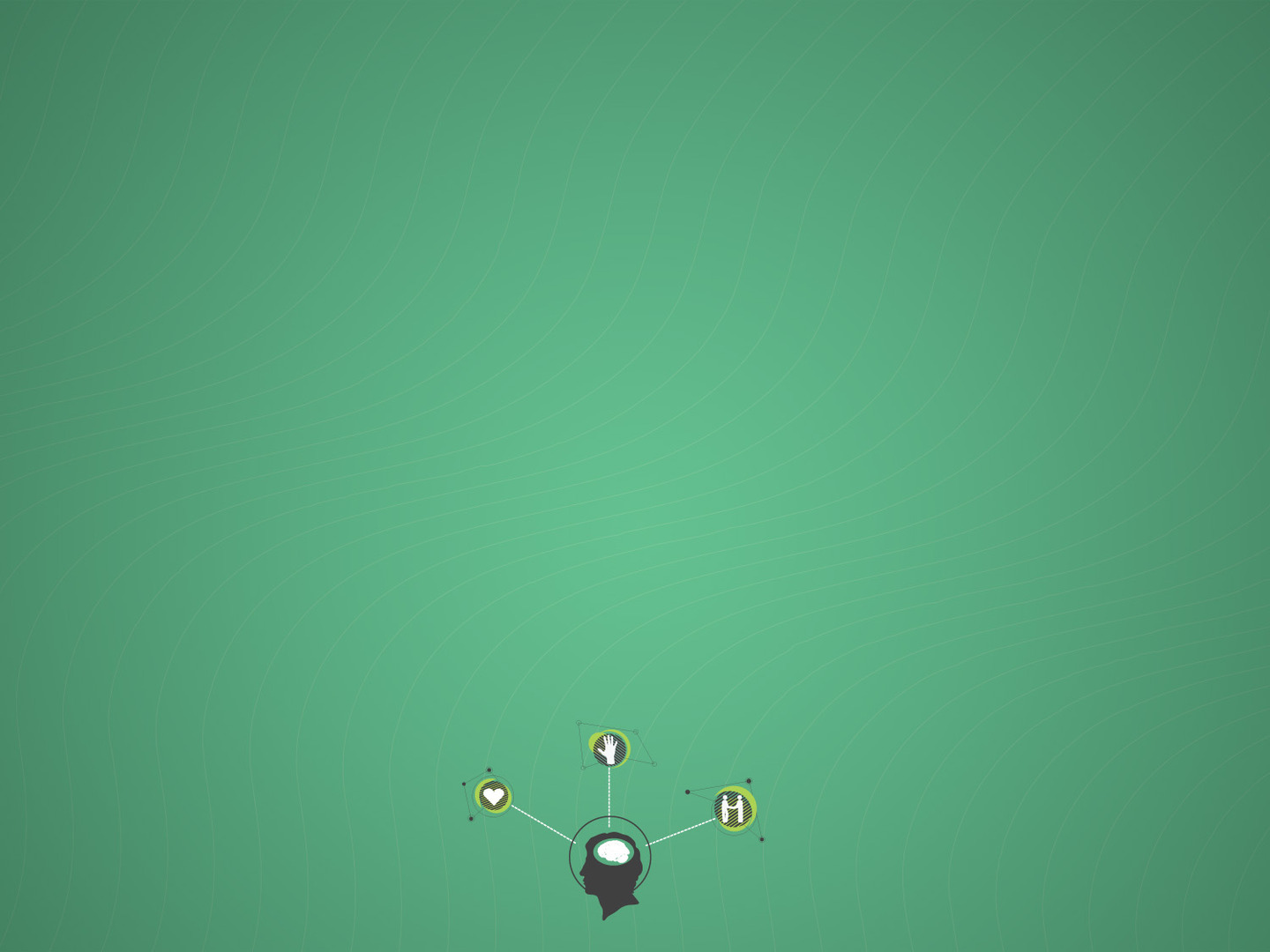 Ephesians 4:17-19

17 Now this I say and testify in the Lord, that you must no longer walk as the Gentiles do, in the futility of their minds. 18 They are darkened in their understanding, alienated from the life of God because of the ignorance that is in them, due to their hardness of heart. 19 They have become callous and have given themselves up to sensuality, greedy to practice every kind of impurity.
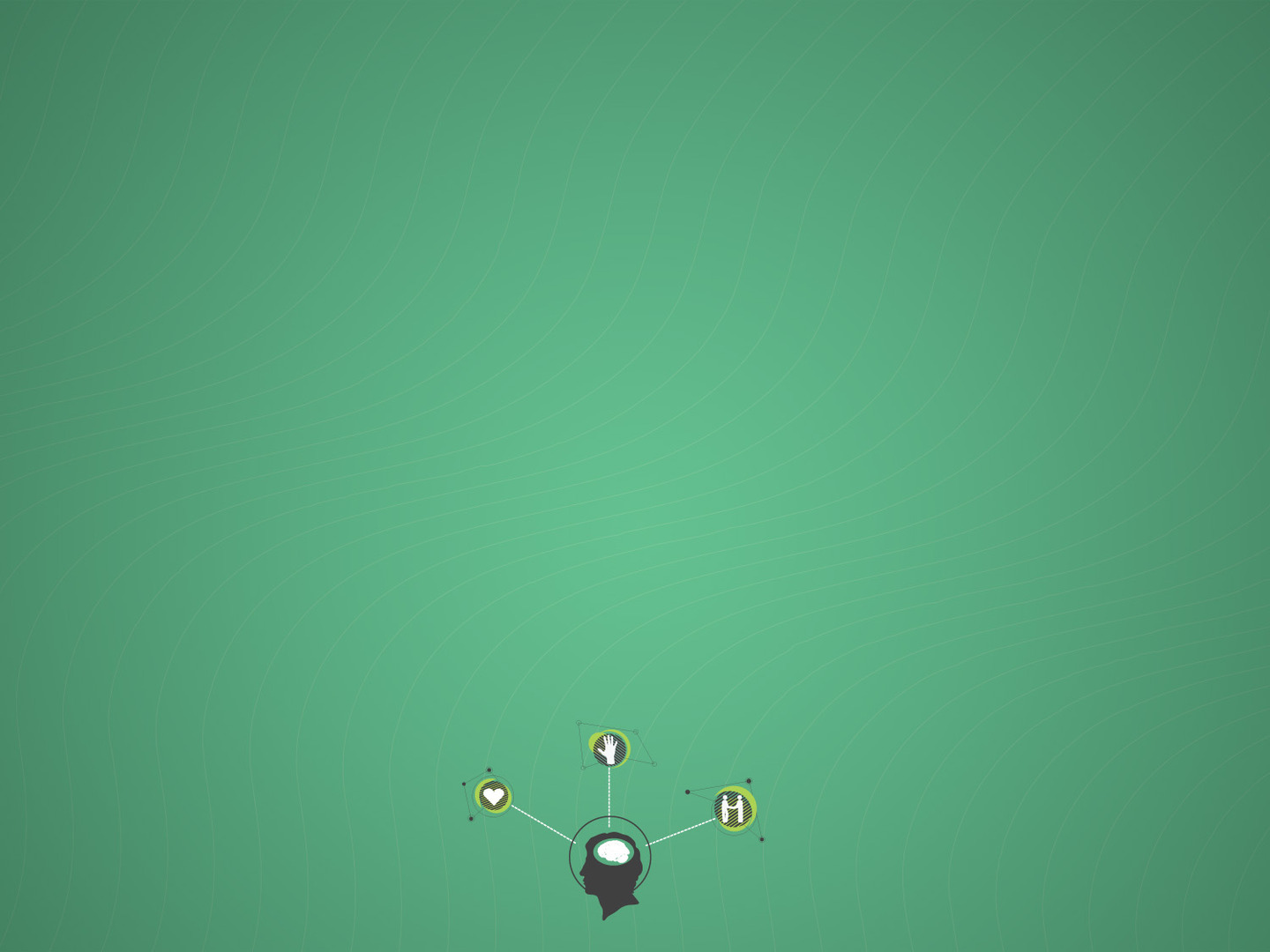 The Worldly Walk

Futile thinking (v. 17b) – a focus on things that ultimately lead nowhere.  

Darkened understanding (v. 18) – A failure to recognize God, His work, and His desire for me. 

Hard hearted/callousness (v. 18b) – A result of suppressing God’s clearly perceived Divine attributes (cf. Rom. 1:18-23)

Sinful living (v. 19) – The result of an unrenewed mind.
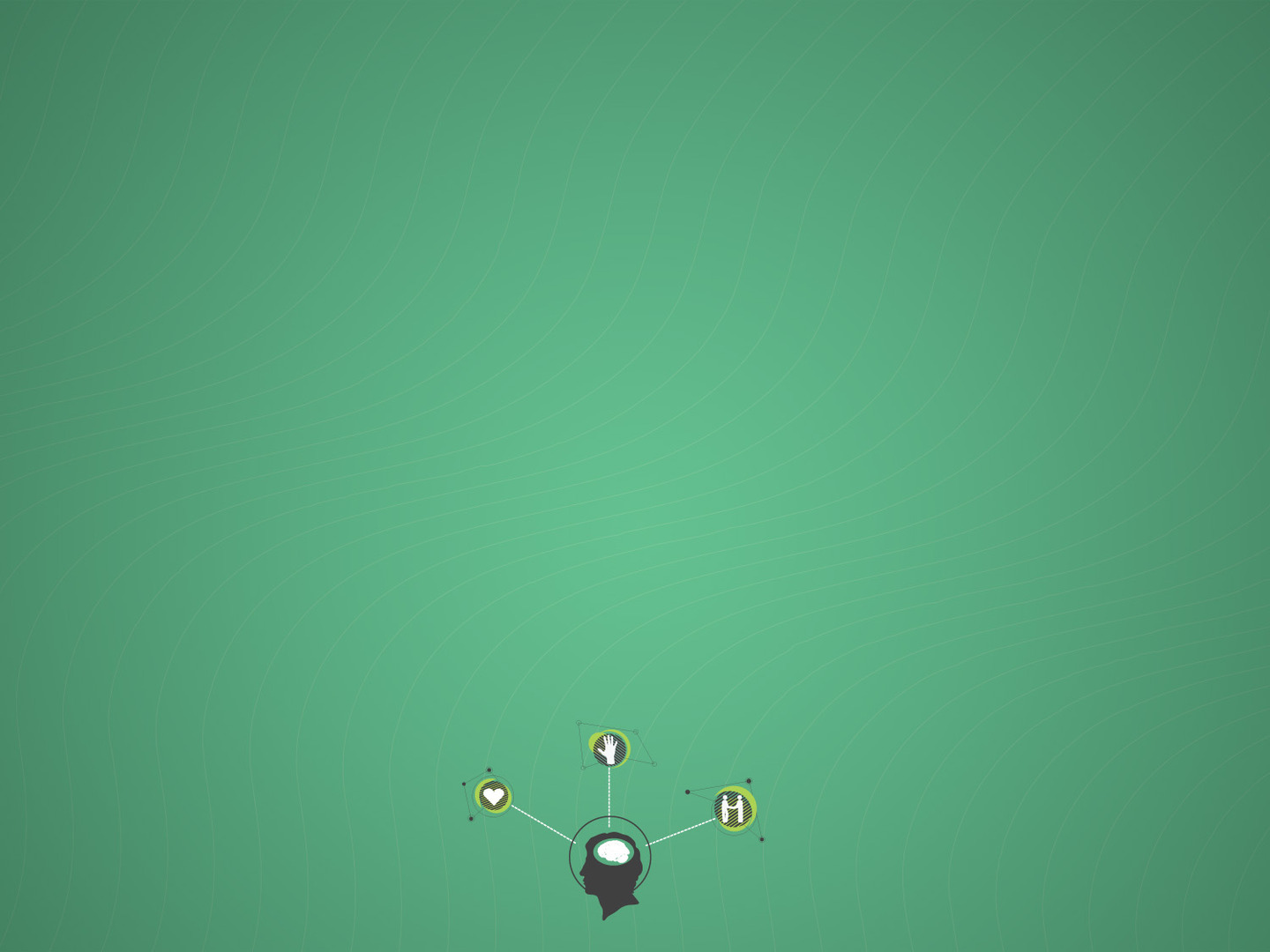 Ephesians 4:20-24

20 But that is not the way you learned Christ!— 21 assuming that you have heard about him and were taught in him, as the truth is in Jesus, 22 to put off your old self, which belongs to your former manner of life and is corrupt through deceitful desires, 23 and to be renewed in the spirit of your minds, 24 and to put on the new self, created after the likeness of God in true righteousness and holiness.
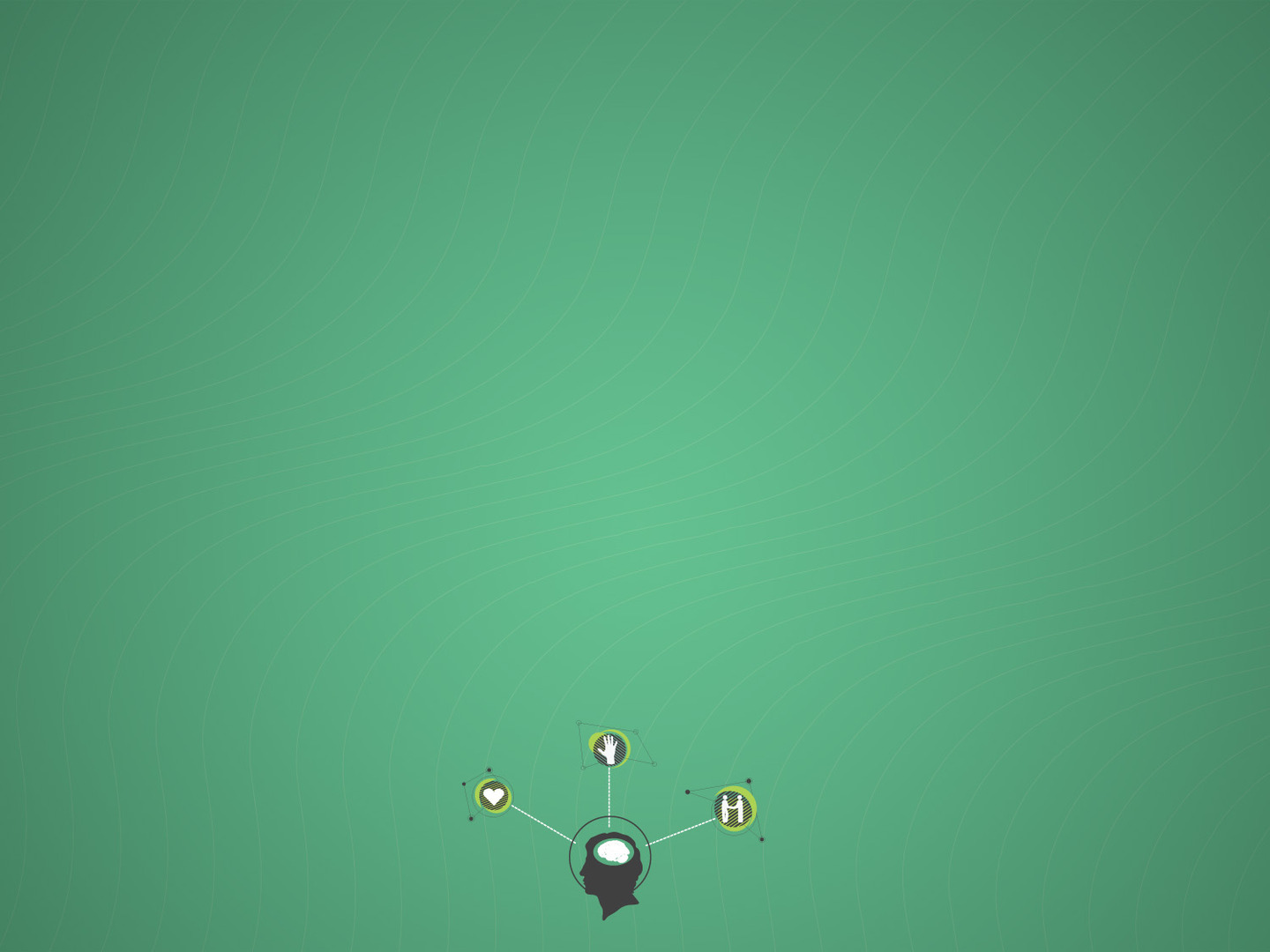 Getting Our Minds Right

What are we consuming?
Negativity/immorality? Of the likeness of God?
Cf. Phil 4:8

Go on a shopping spree
Adorn ourselves with the character of Christ
Cf. Rev. 3:18

Determine to serve God NOW
Thinking about getting our minds right all at once can be overwhelming. Instead, serve God one moment at a time.
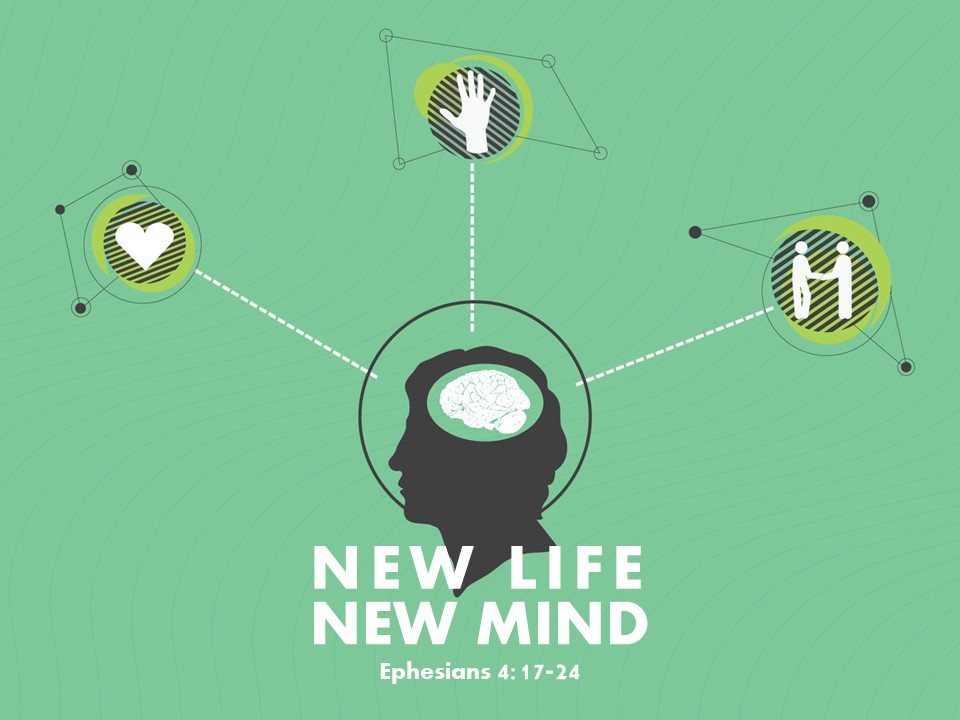